THE COLLEGE OF SCIENCE PRESENTS
Subhead to the
Event name
Jan. 1, 20XX
Location
BROUGHT TO YOU BY
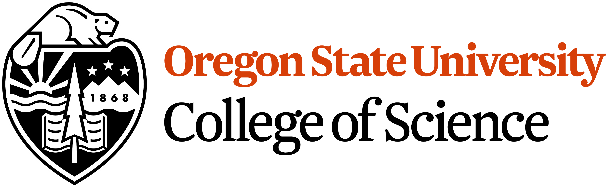 (additional logos)
science.oregonstate.edu
This publication will be made available in an accessible alternative format upon request. Please contact [sponsoring department contact name], 541-737-XXXX or email @oregonstate.edu.
Subhead to the
AWARDS
Event name
Excellence in something cool award
First Lastname
Position title, College of Science
Leadership to an awesome thing award
First Lastname
Position title, College of Science
First Lastname
Position title, College of Science
First Lastname
Position title, College of Science
Innovation in an emerging field award
First Lastname
Position title, College of Science
Excellence in something cool award
First Lastname
Position title, College of Science
Leadership to an awesome thing award
First Lastname
Position title, College of Science
First Lastname
Position title, College of Science
First Lastname
Position title, College of Science
Excellence in something cool award
First Lastname
Position title, College of Science
First Lastname
Position title, College of Science
First Lastname
Position title, College of Science
Leadership to an awesome thing award
First Lastname
Position title, College of Science
Innovation in an emerging field award
First Lastname
Position title, College of Science
Outstanding research in something complicated
First Lastname
Position title, College of Science 
Excellence in something cool award
First Lastname
Position title, College of Science
Leadership to an awesome thing award
First Lastname
Position title, College of Science
First Lastname
Position title, College of Science
First Lastname
Position title, College of Science
SCHEDULE
9 to 9:50 A.M. | Network and expo
10 A.M. | Welcome
First Lastname
Position, Oregon State University
10:15 A.M. | Main event
First Lastname
Position, Oregon State University
11:45 A.M. | Q & A Session
Position, Oregon State University
Noon | Lunch
Please join us for dessert and additional networking opportunities in the lobby after the program.